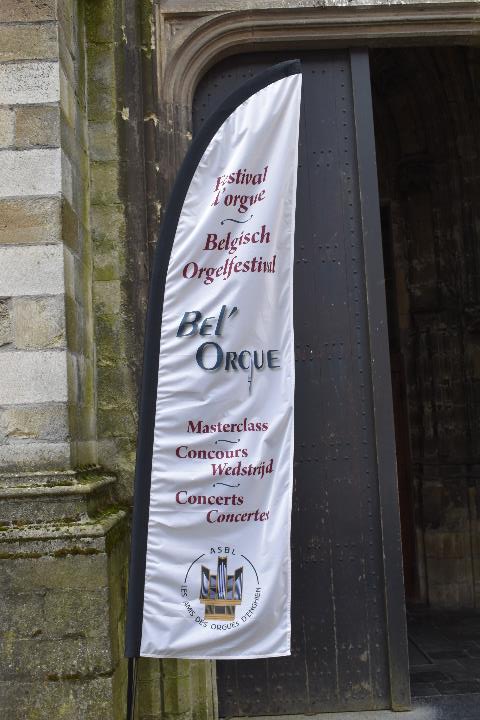 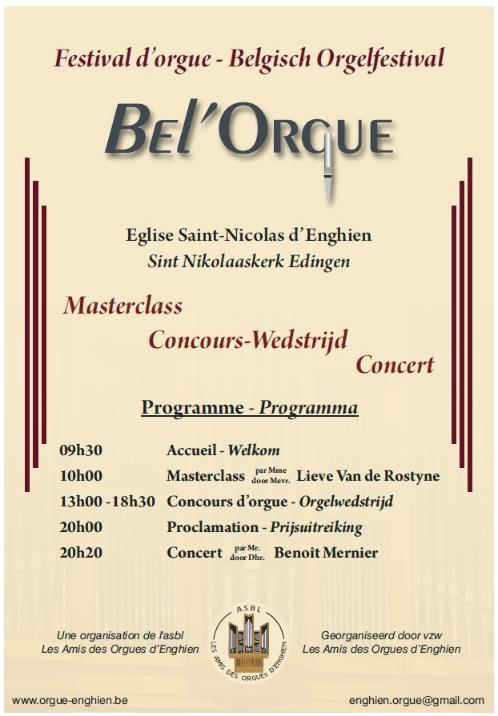 Plus de 300 éleves des primaires de Herne, Enghien, Kokejane, Herfelingen, Petit-Enghien, Silly découvrent la musique d’orgue au cours d’un spectacle “Babar, le petit éléphant”
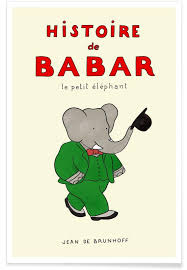 Meer dan 300 leerlingen uit Herne, Edingen, Kokejane, Herfelingen, Lettelingen, Silly ontdekken orgelmuziek tijdens een “Babar, de kleine olifant” voorstelling
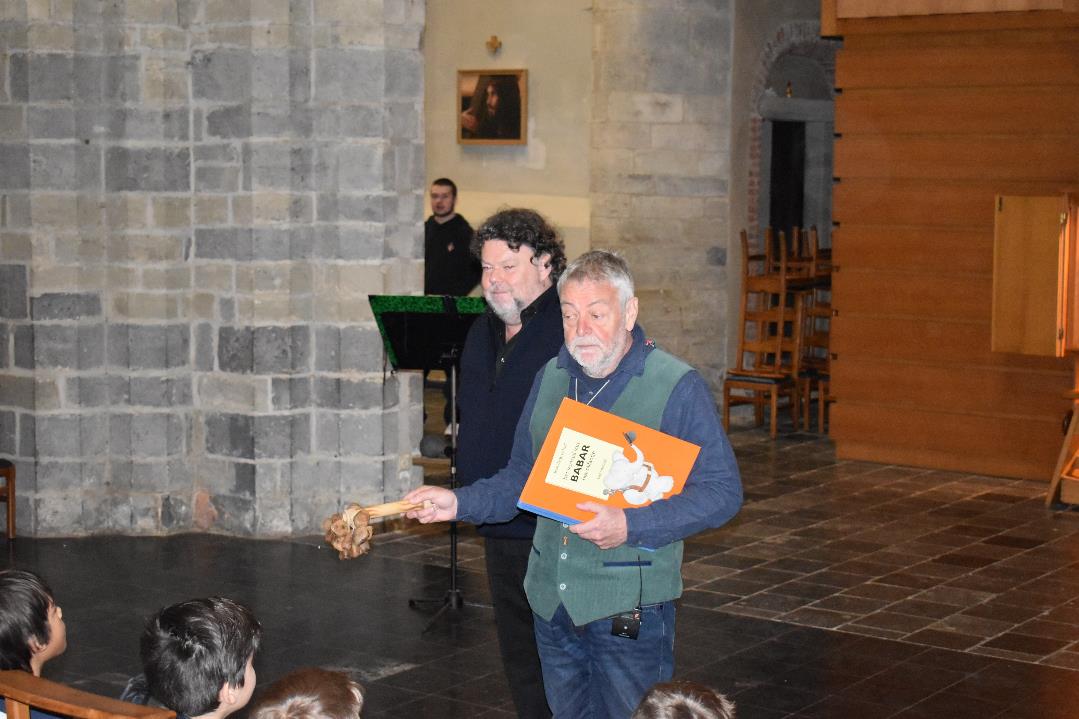 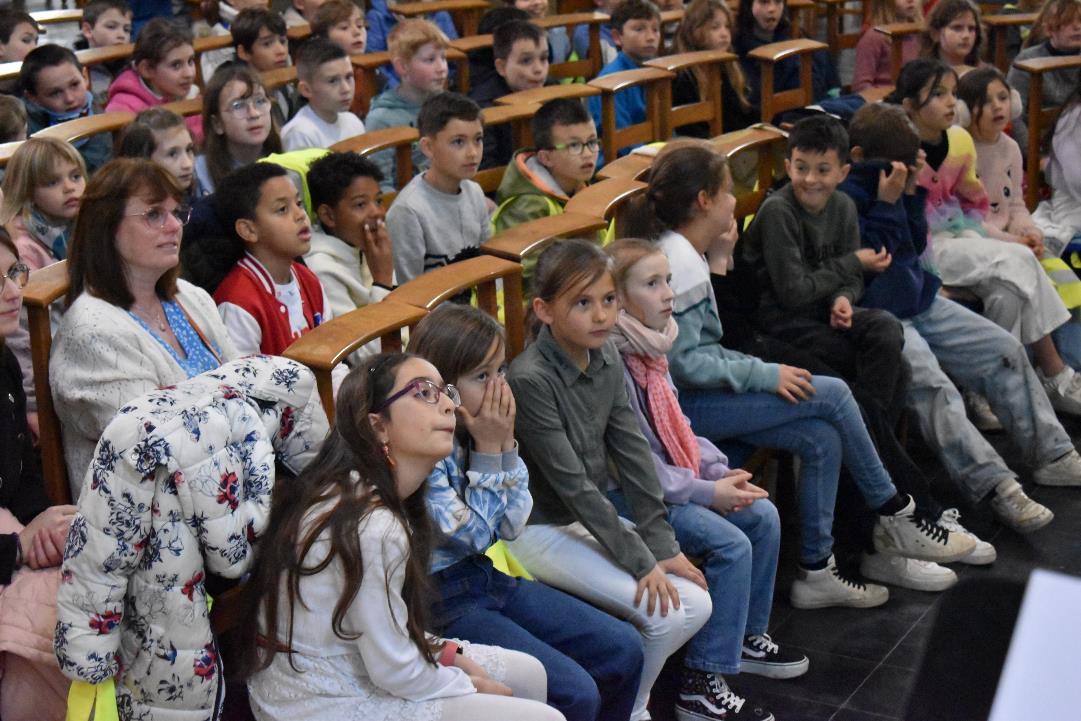 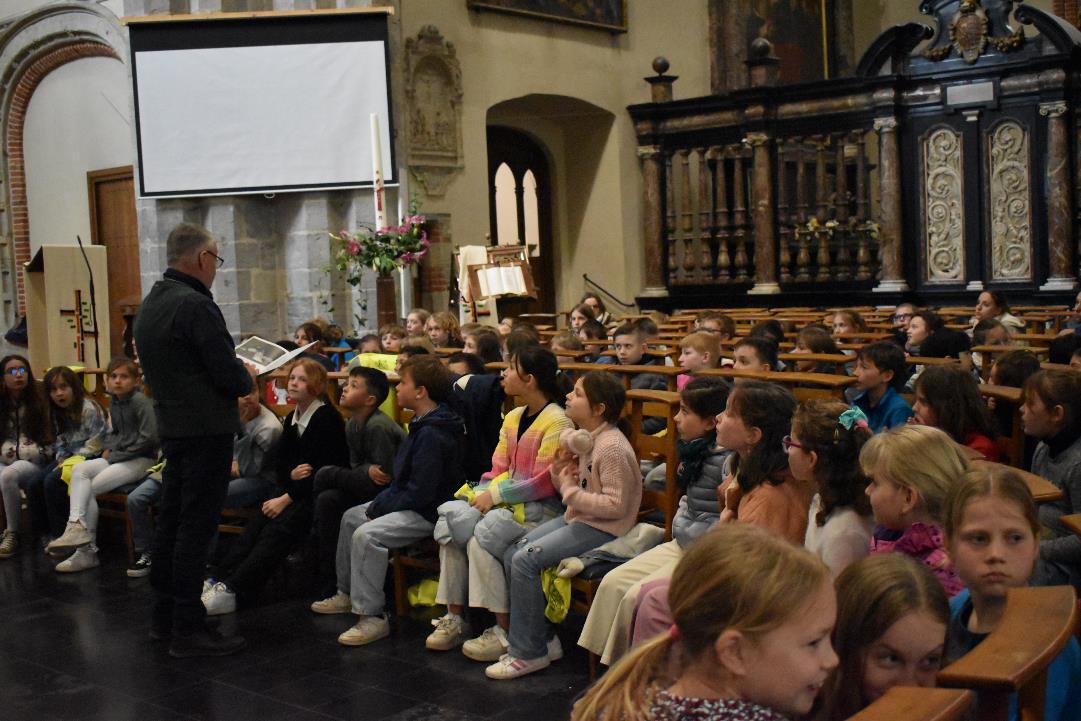 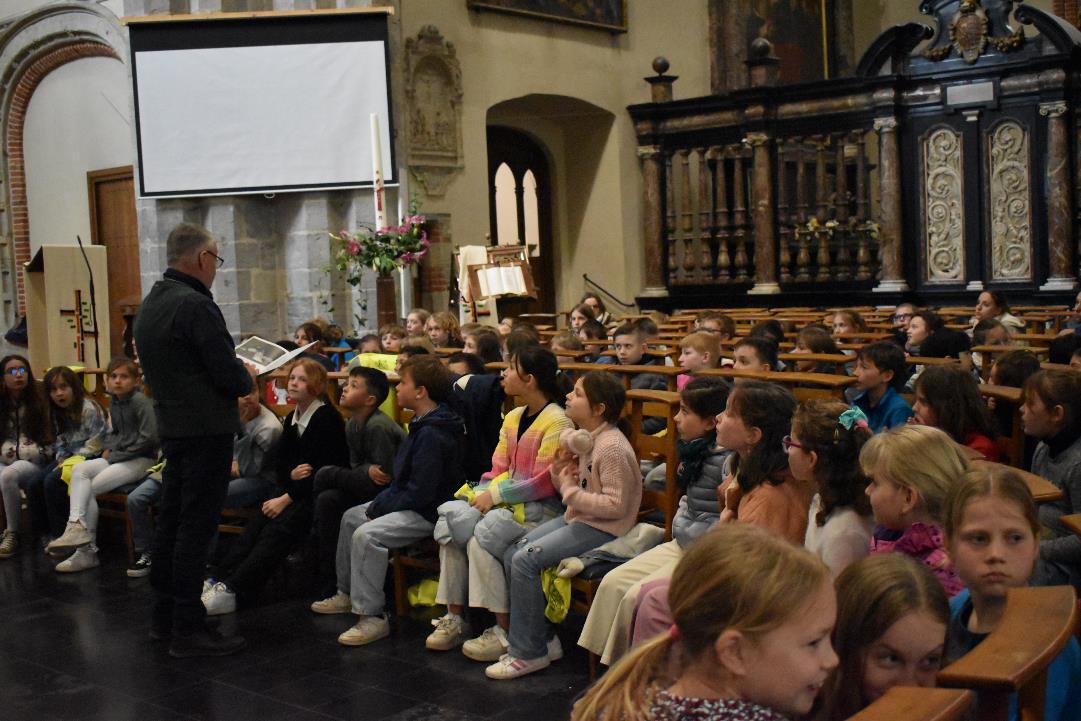 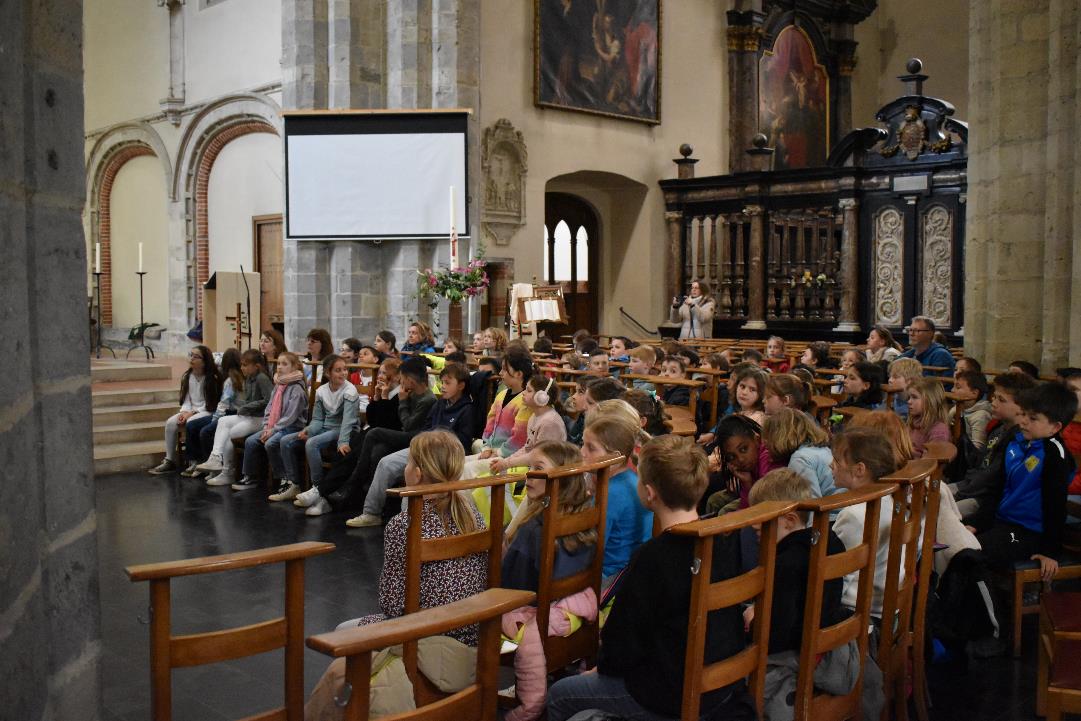 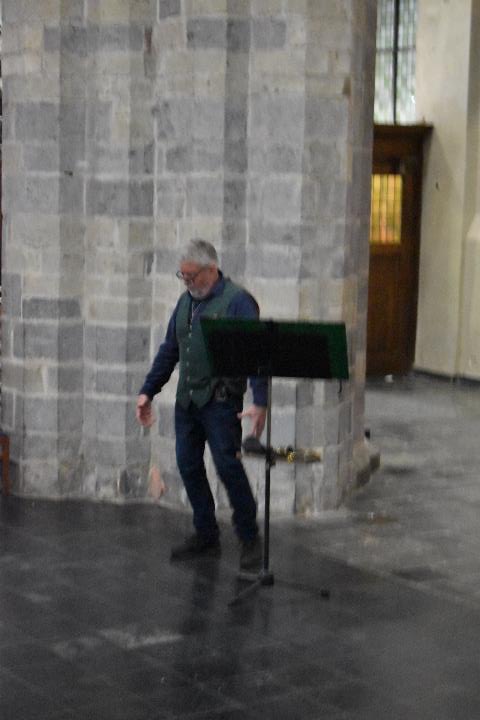 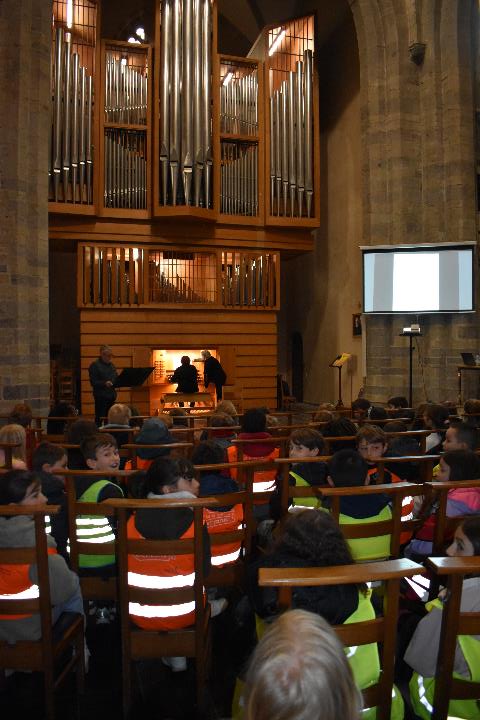 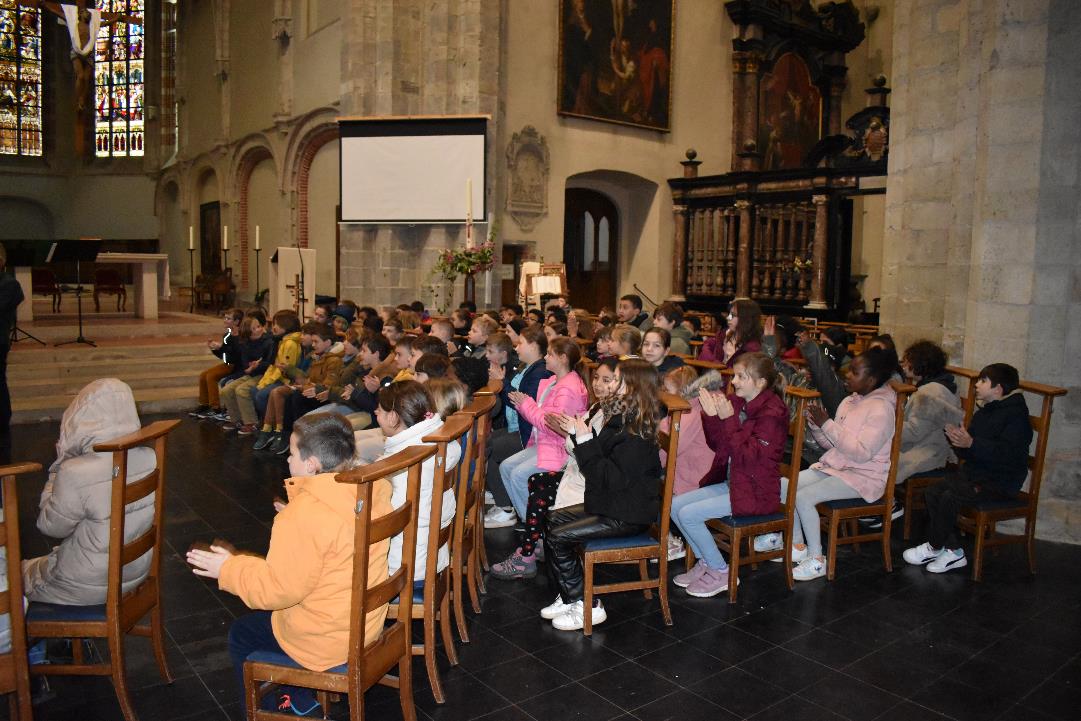 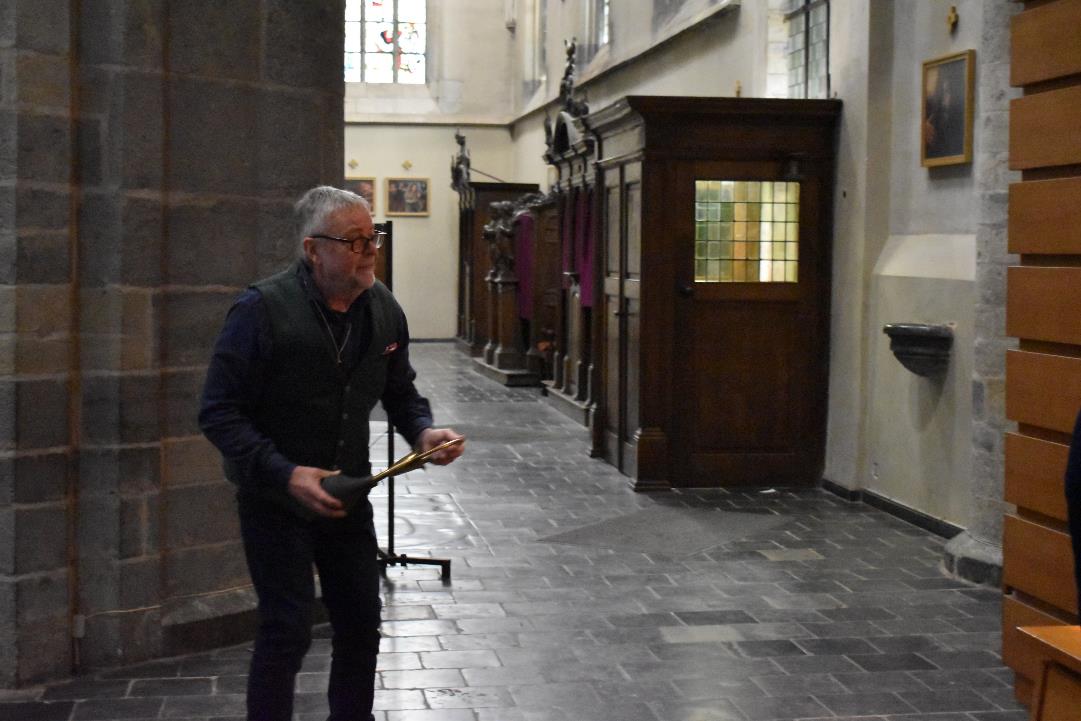 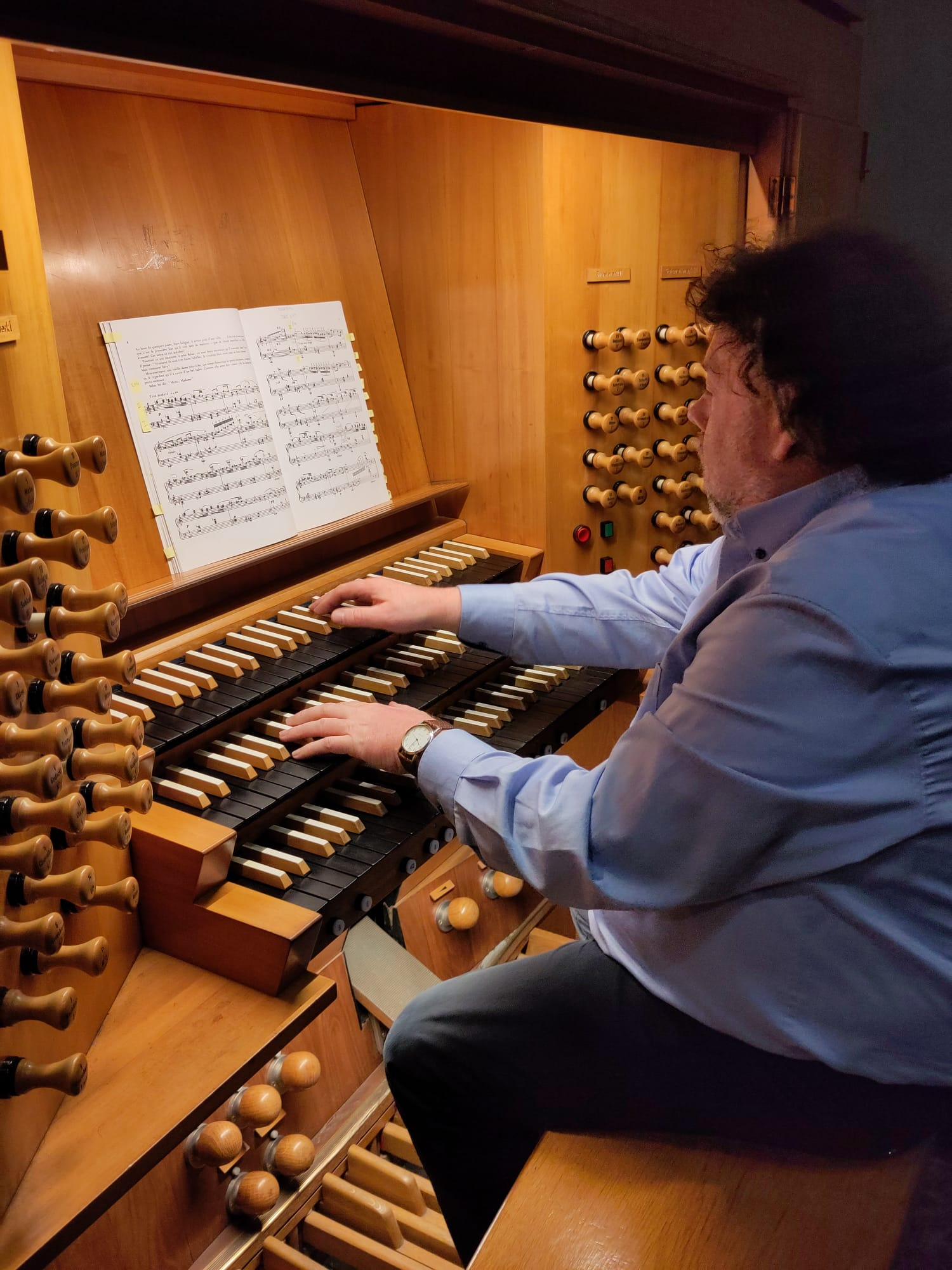 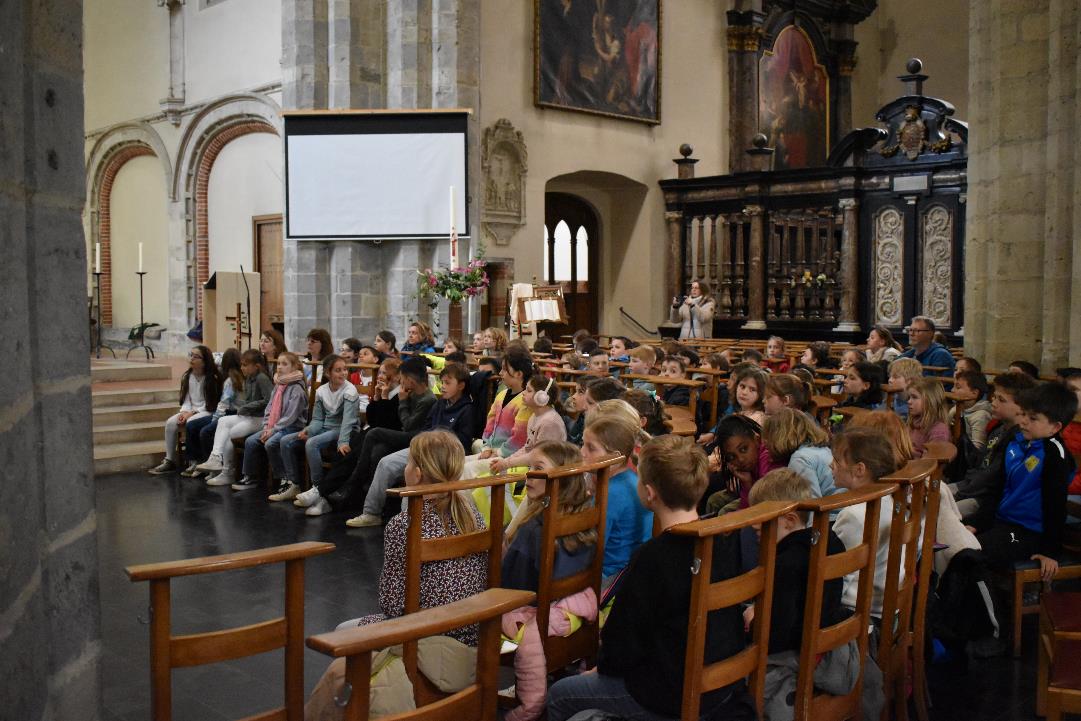 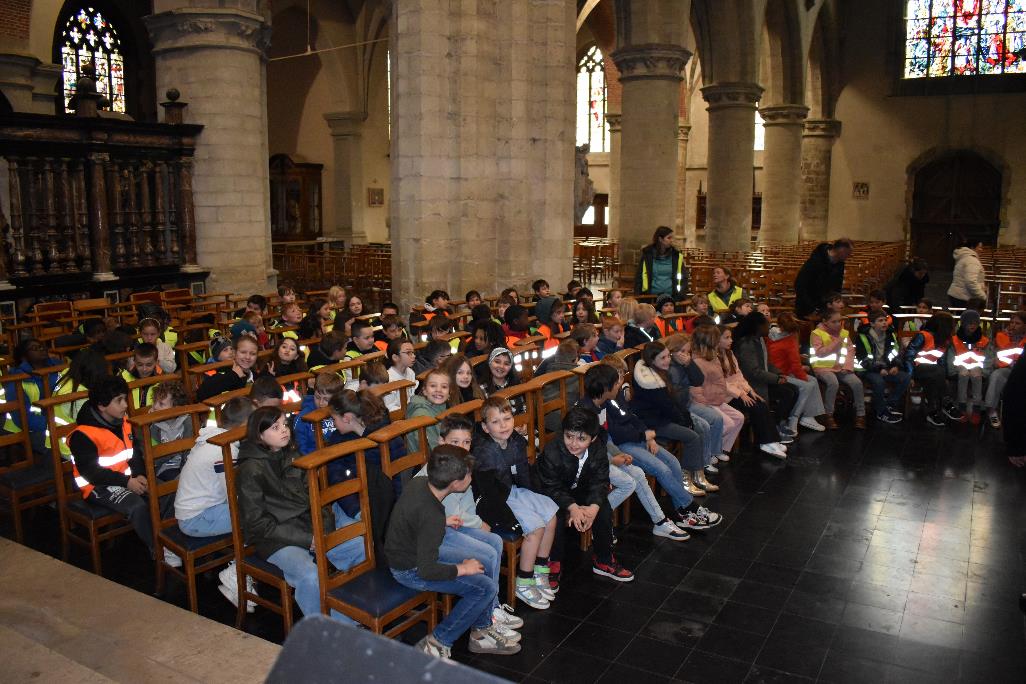 Masterclass Mevr. Lieve Vande Rostyne
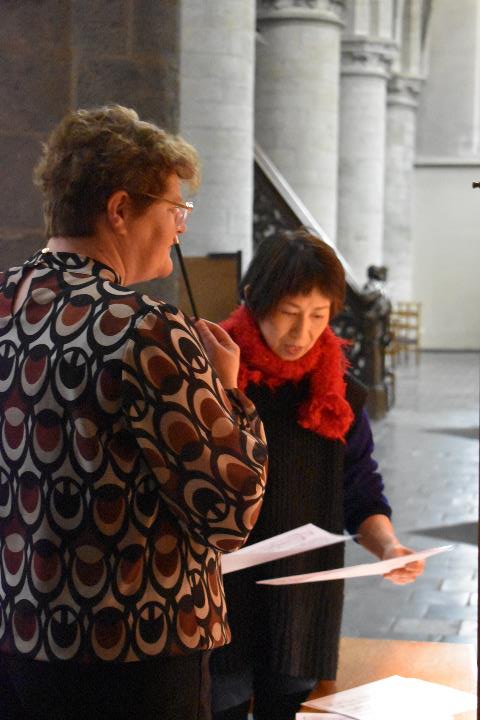 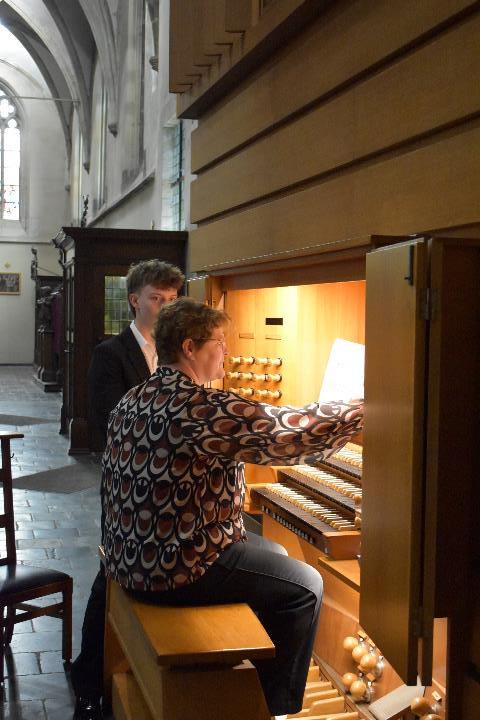 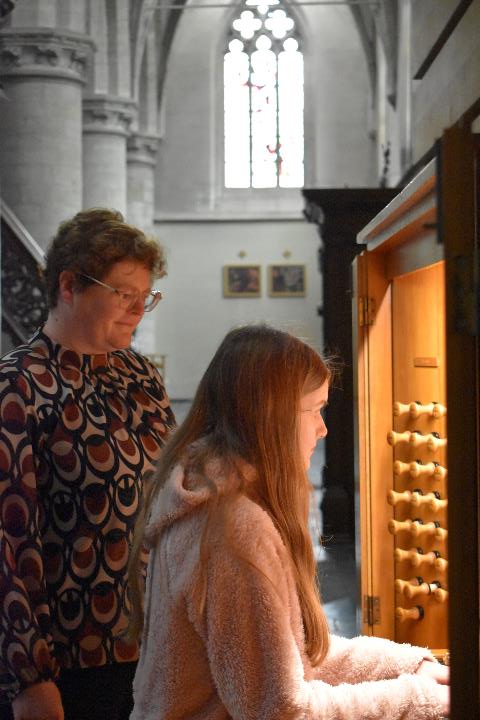 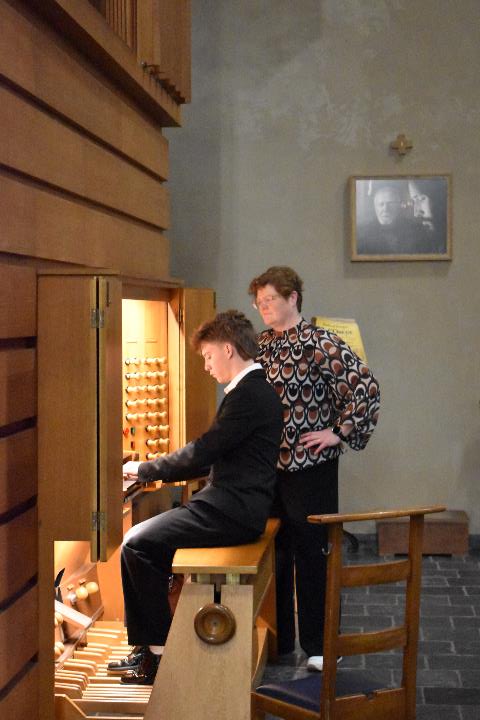 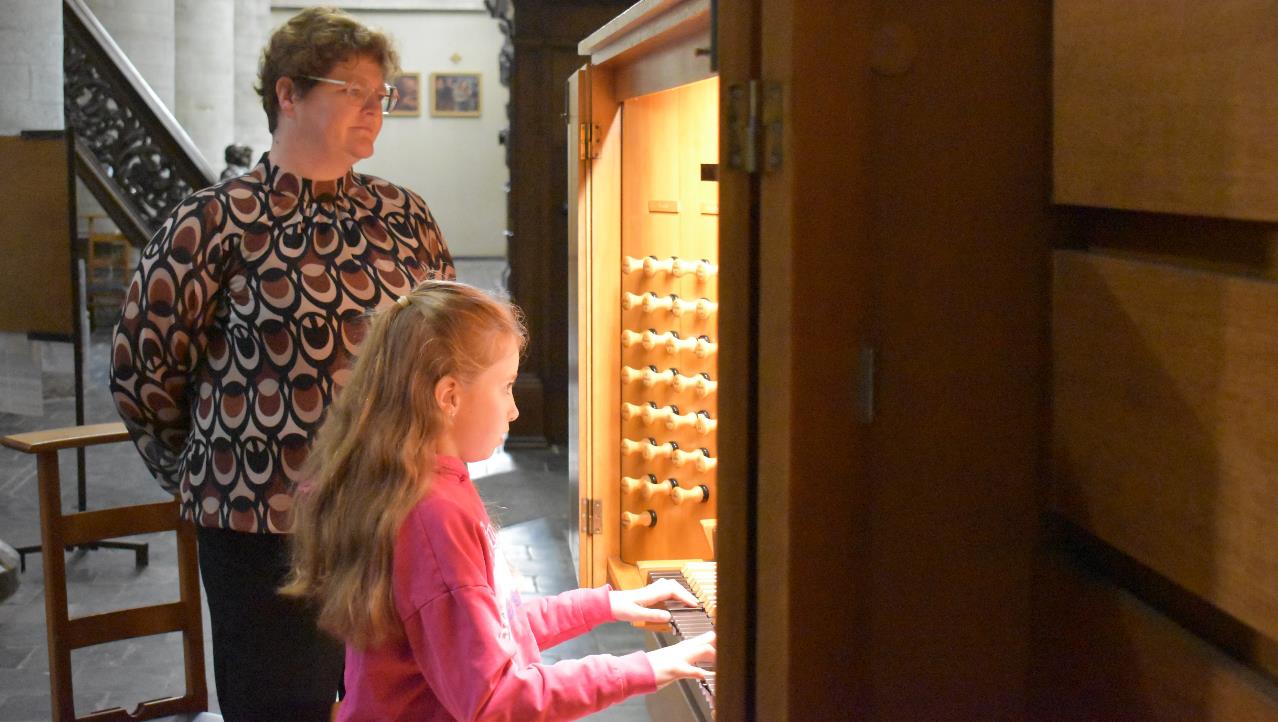 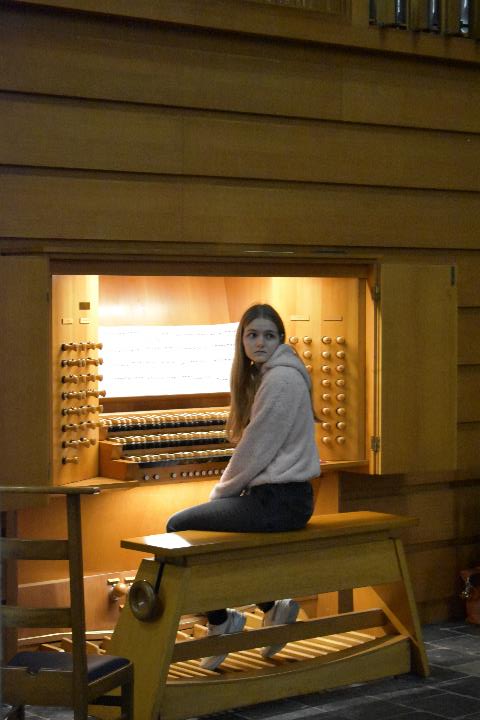 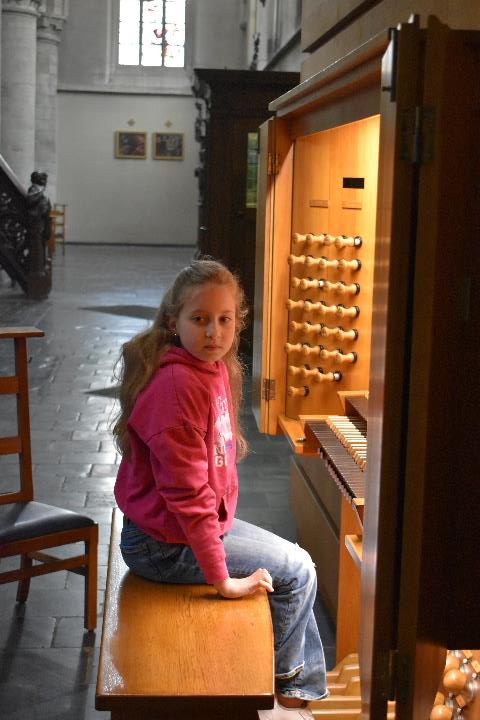 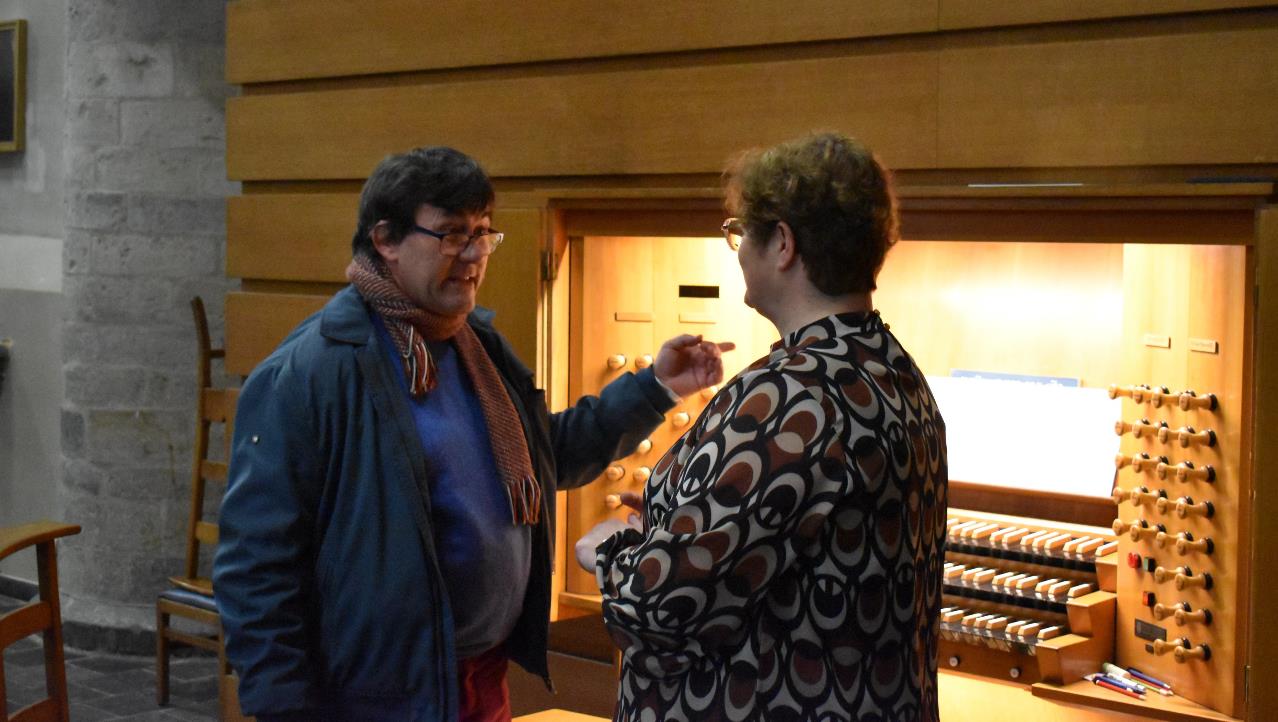 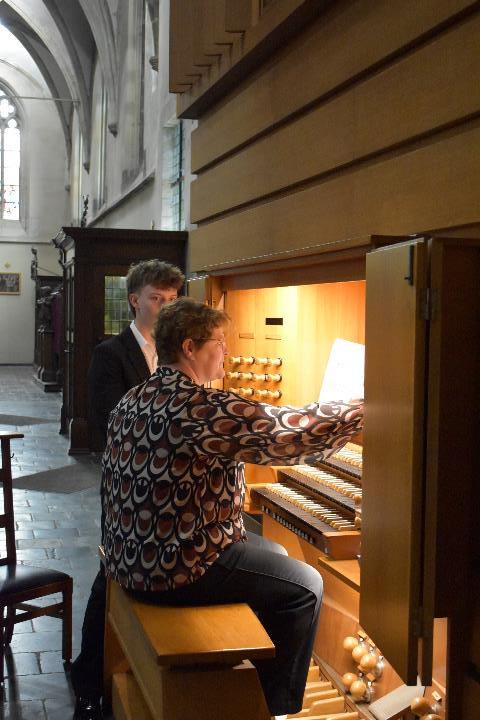 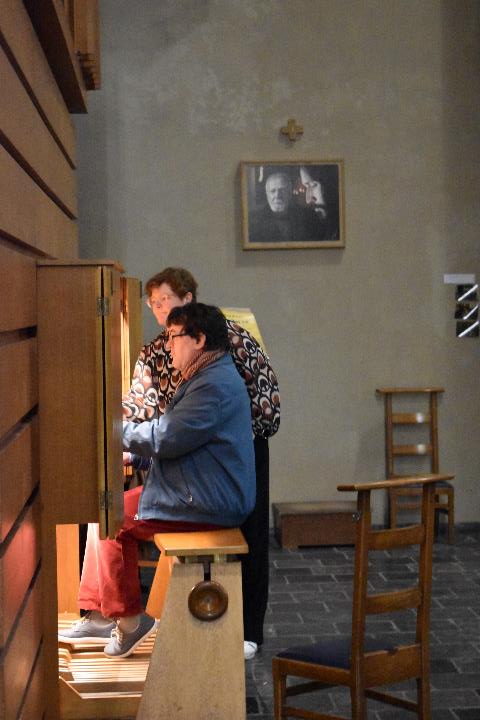 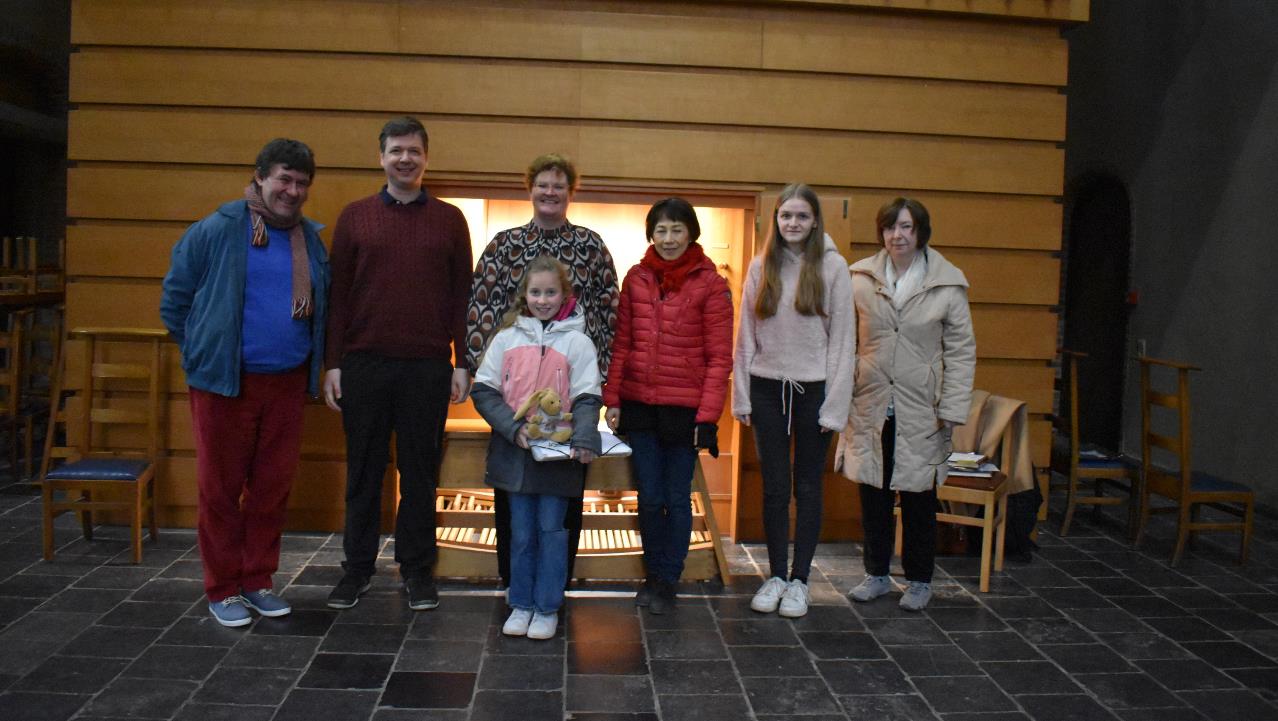 Concours pour amateursOrgelwedstrijd
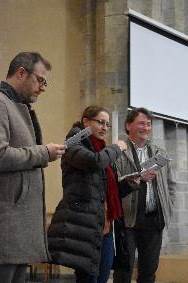 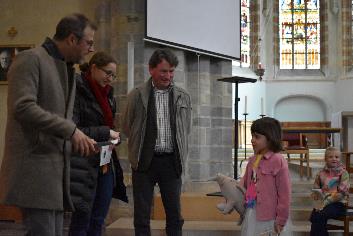 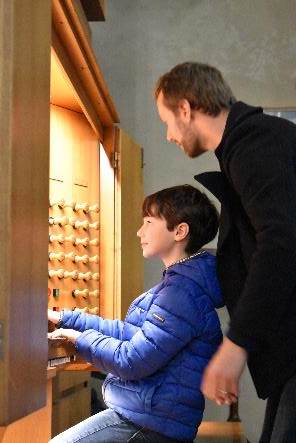 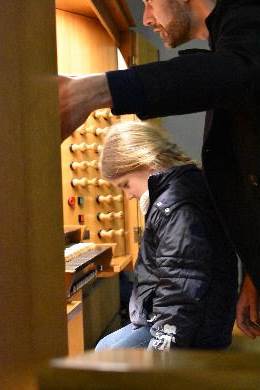 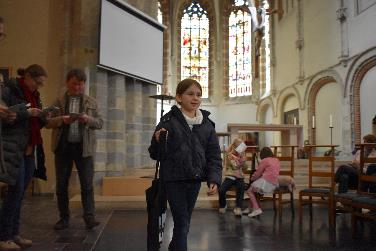 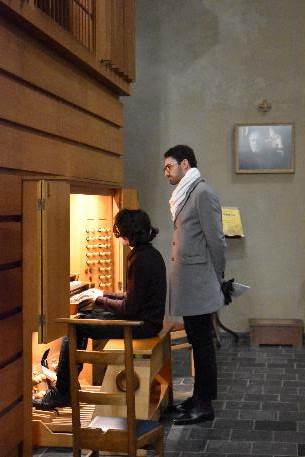 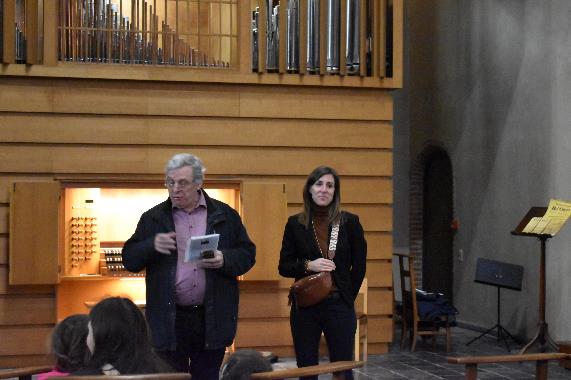 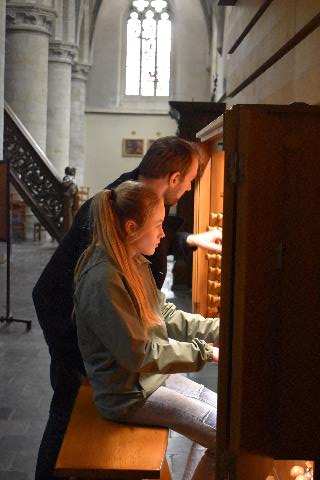 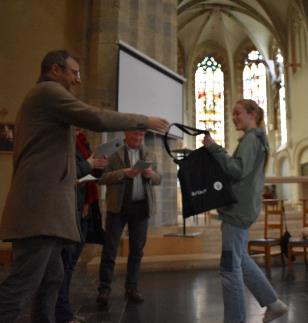 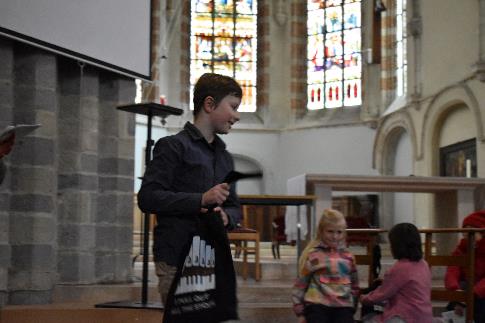 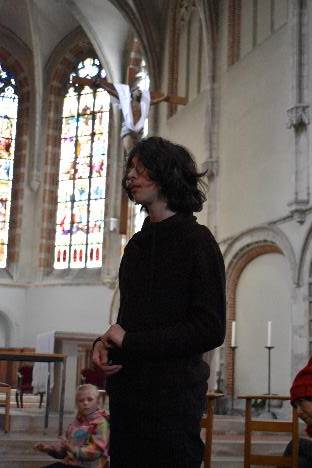 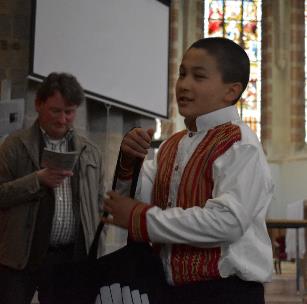 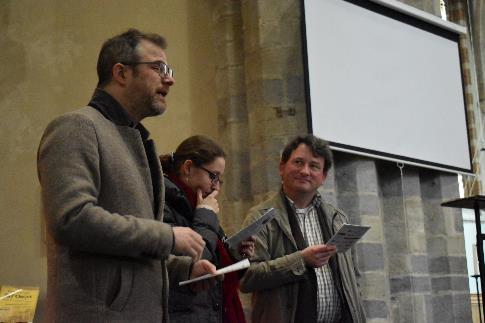 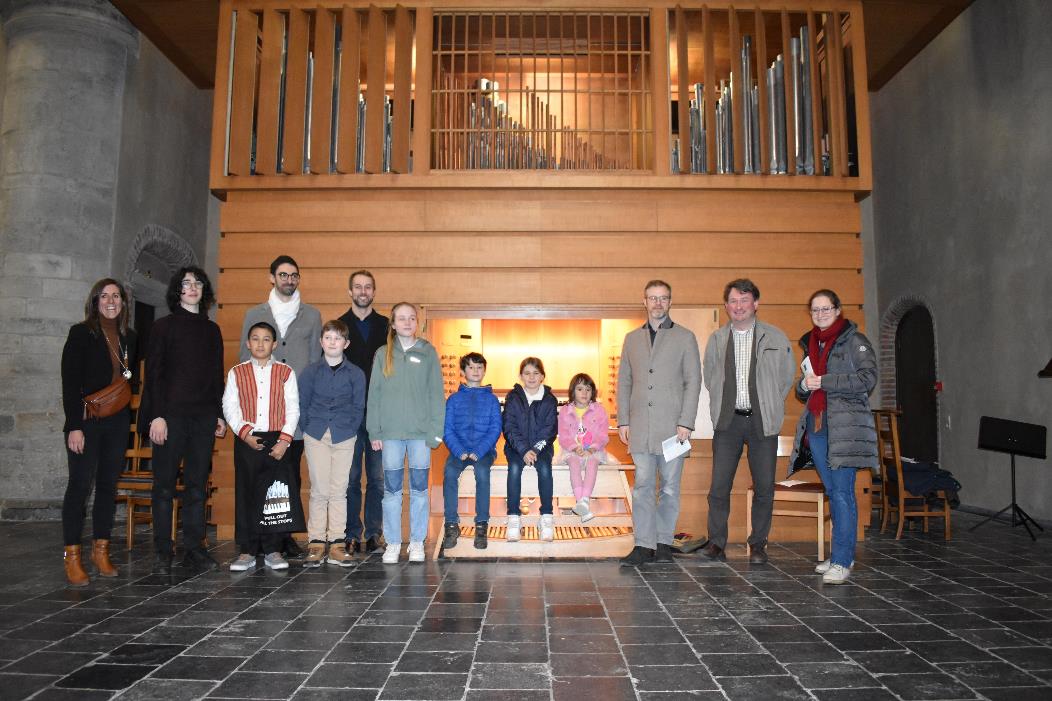 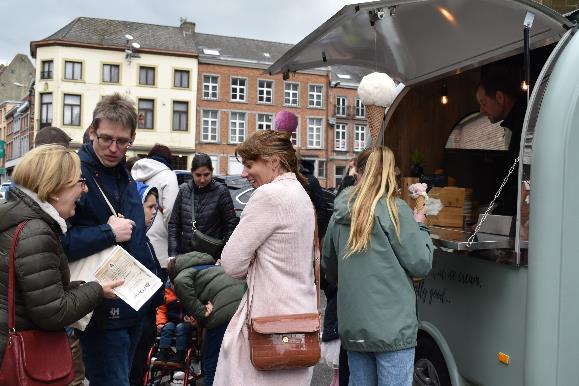 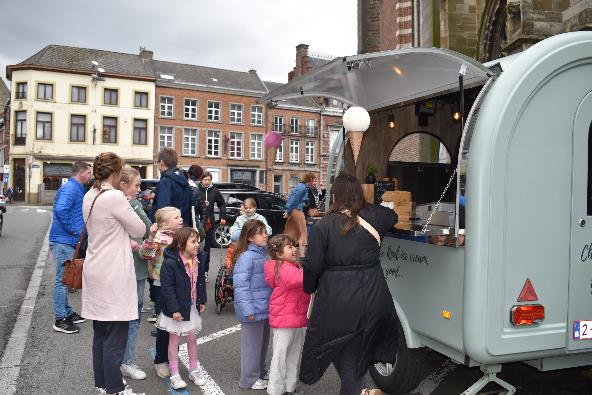 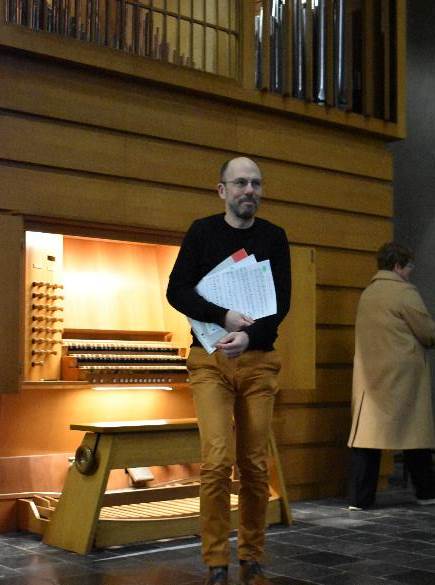 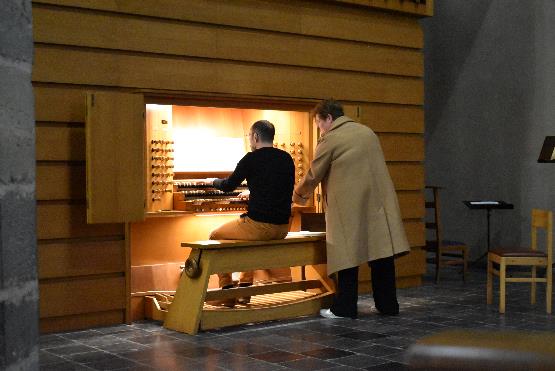 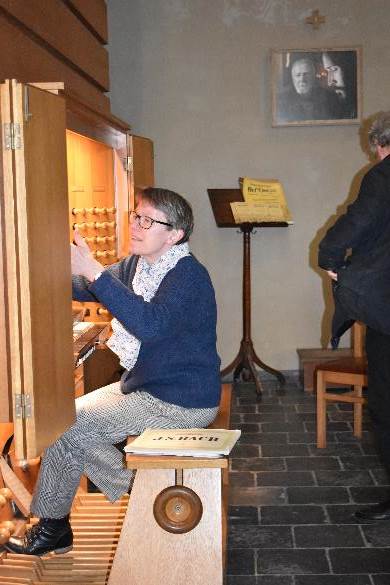 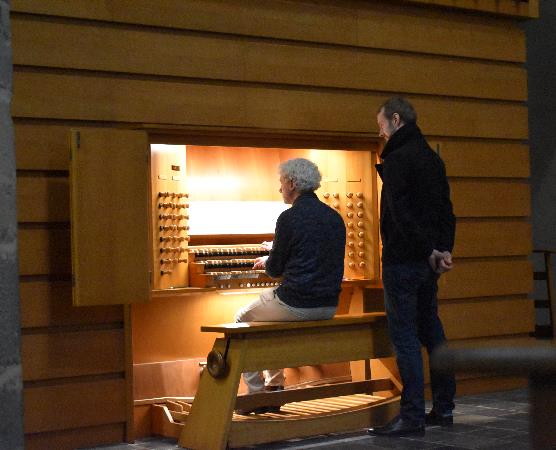 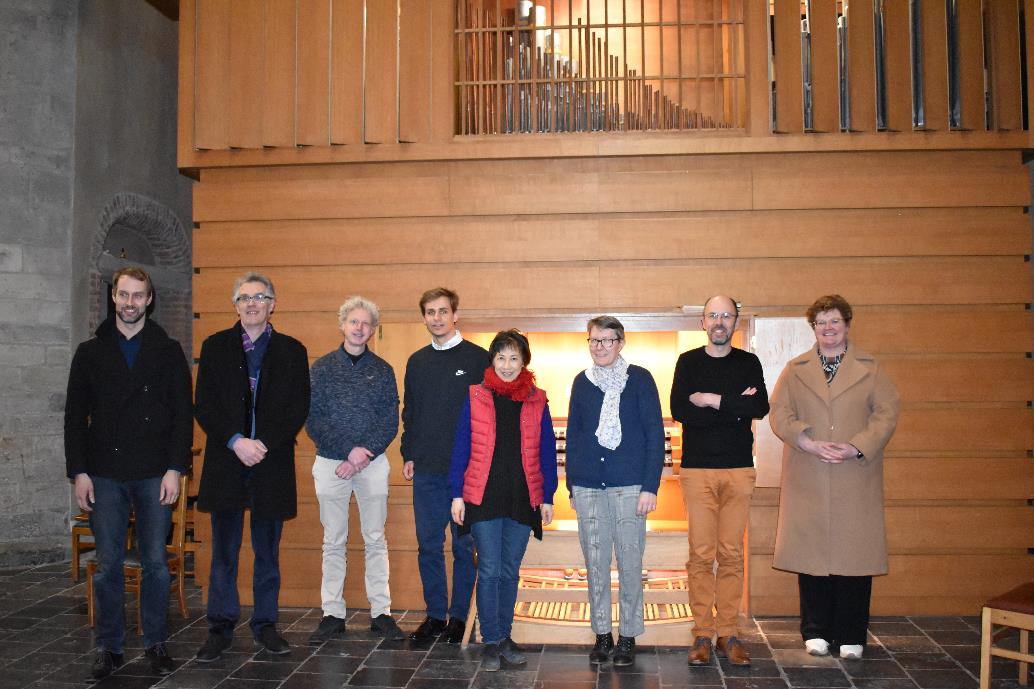 Proclamation / Proclamatie Concert de Clôture / Slotconcert M. Benoît Mernier
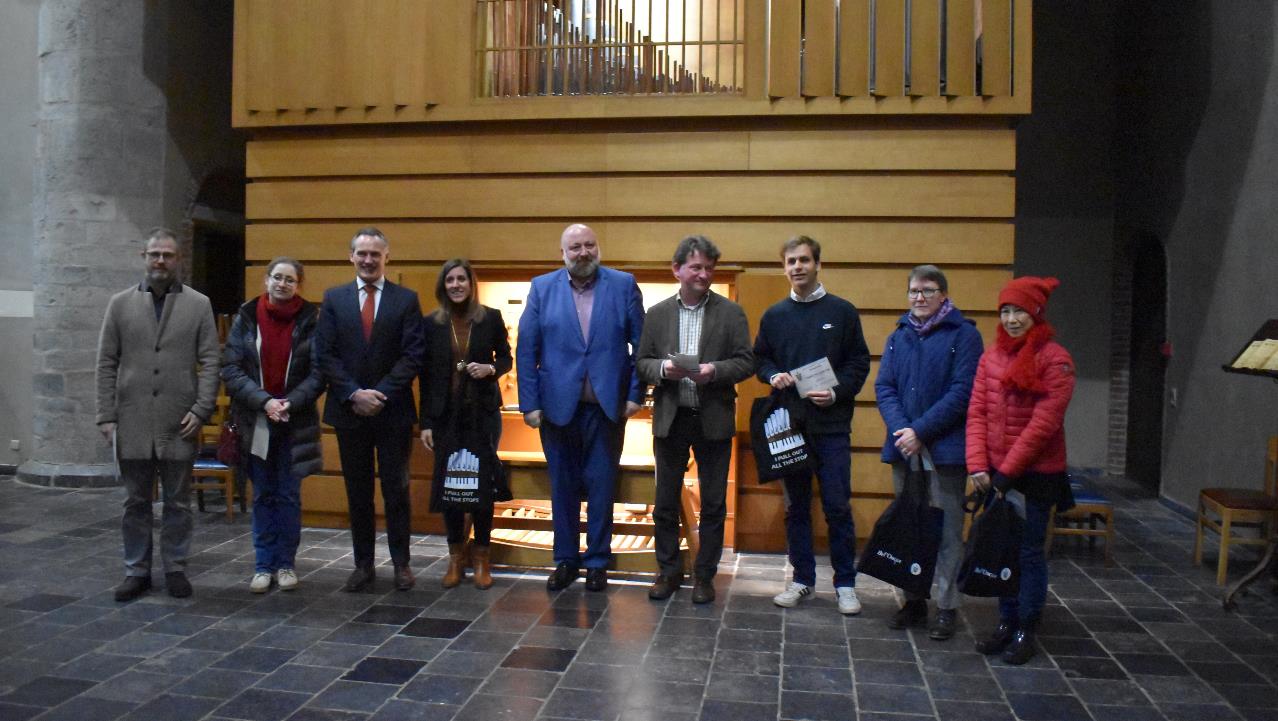 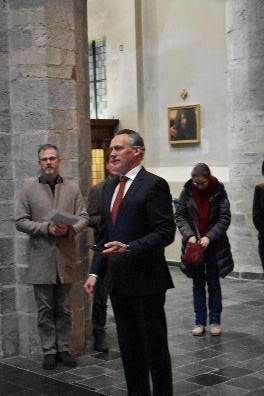 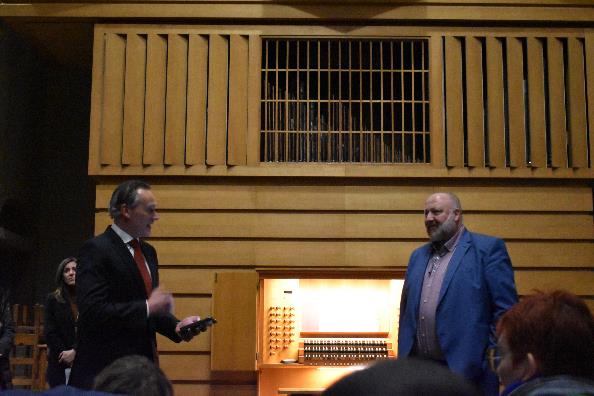 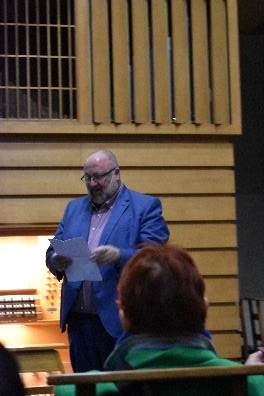 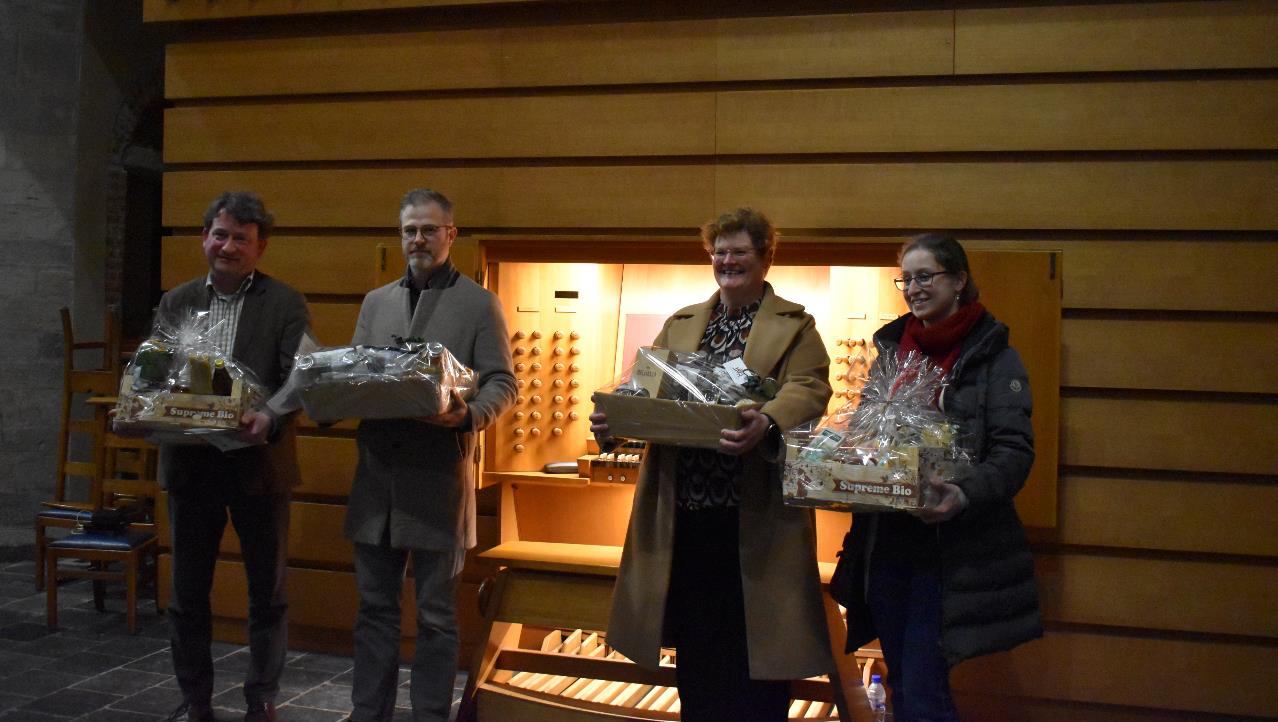 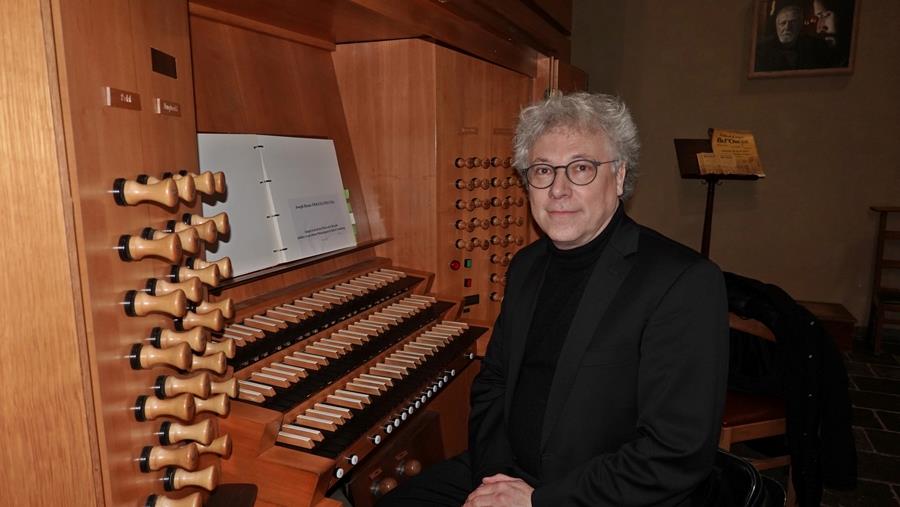 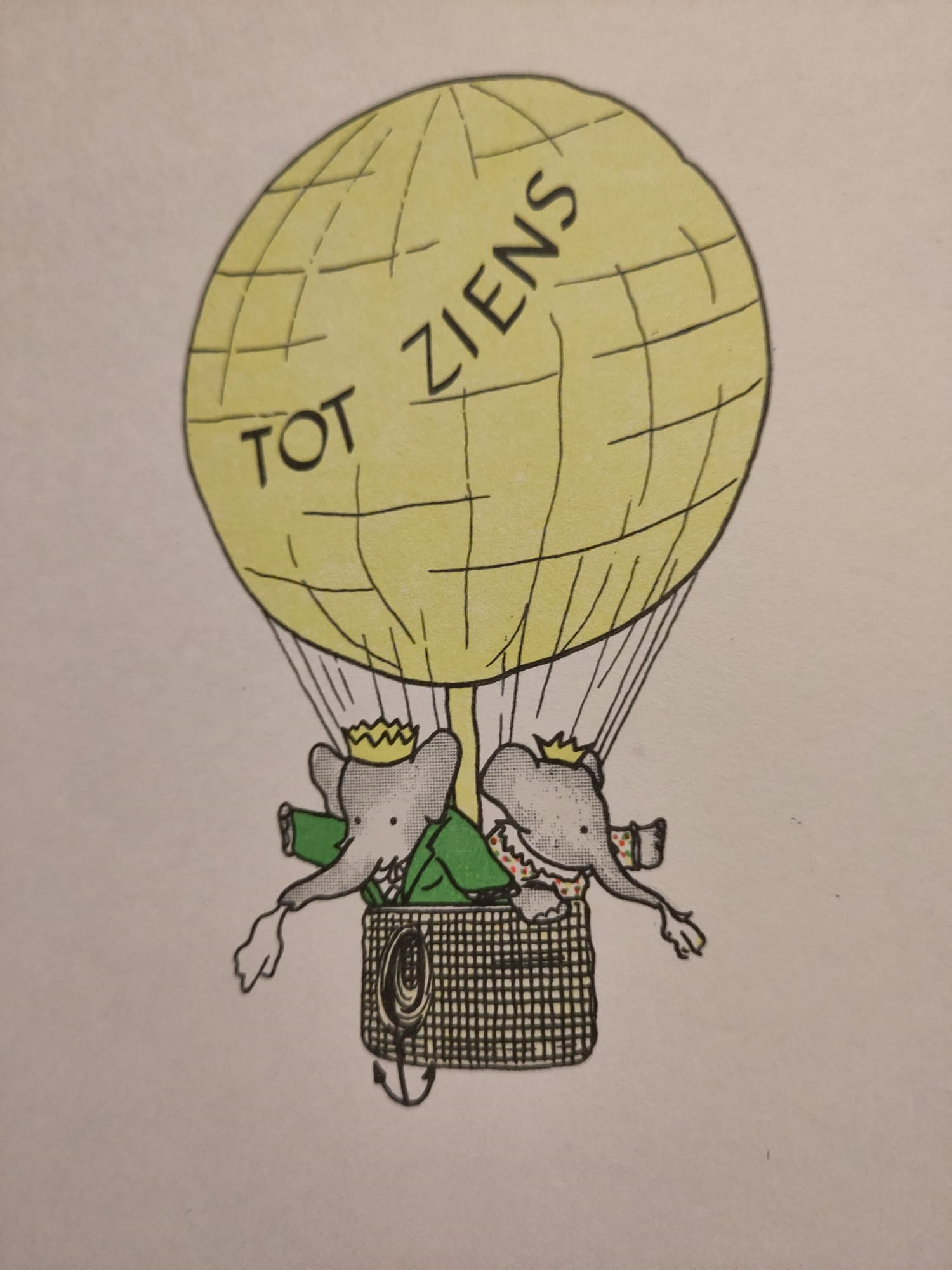 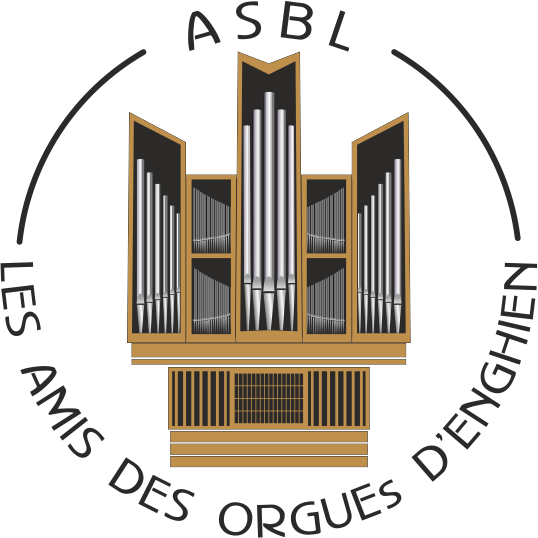 Une initiative des Amis des Orgues d’Enghien

www.orgue-enghien.be